Figure 16. Orbit-averaged neutron spectra as measured with BBND on the space shuttle (STS-89) (380 km, 51.56° near solar ...
Radiat Prot Dosimetry, Volume 150, Issue 1, June 2012, Pages 1–21, https://doi.org/10.1093/rpd/ncr358
The content of this slide may be subject to copyright: please see the slide notes for details.
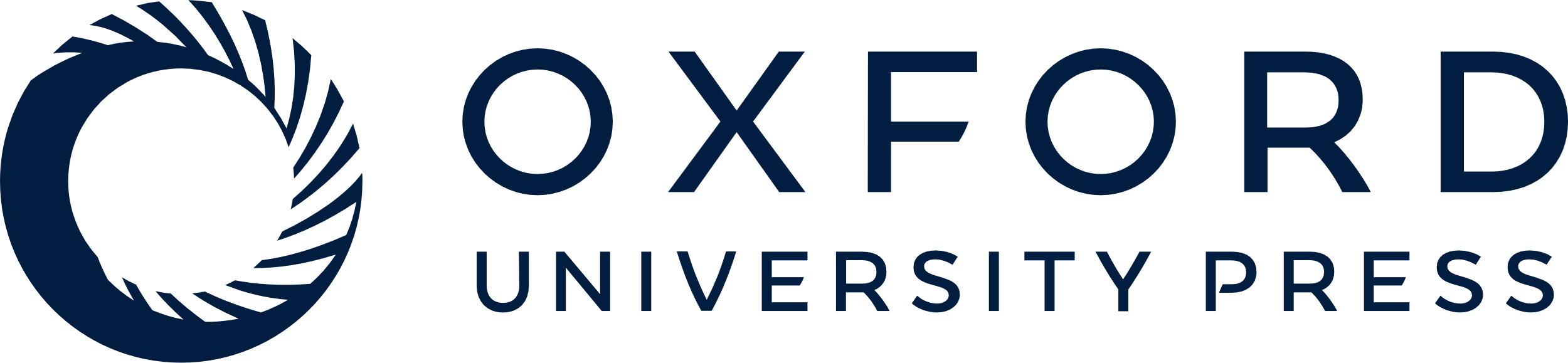 [Speaker Notes: Figure 16. Orbit-averaged neutron spectra as measured with BBND on the space shuttle (STS-89) (380 km, 51.56° near solar minimum conditions) and ISS from (a) refs. (41) and (b) ref. (46). A comparison of the STS-89 measurement to a calculation with the PHITS particle and heavy-ion transport code is also shown(46).


Unless provided in the caption above, the following copyright applies to the content of this slide: © Crown copyright 2011]